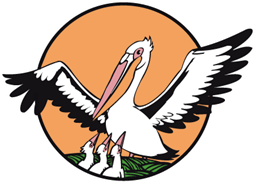 Областной  конкурс 
профессионального мастерства
«Педагог года– 2018»
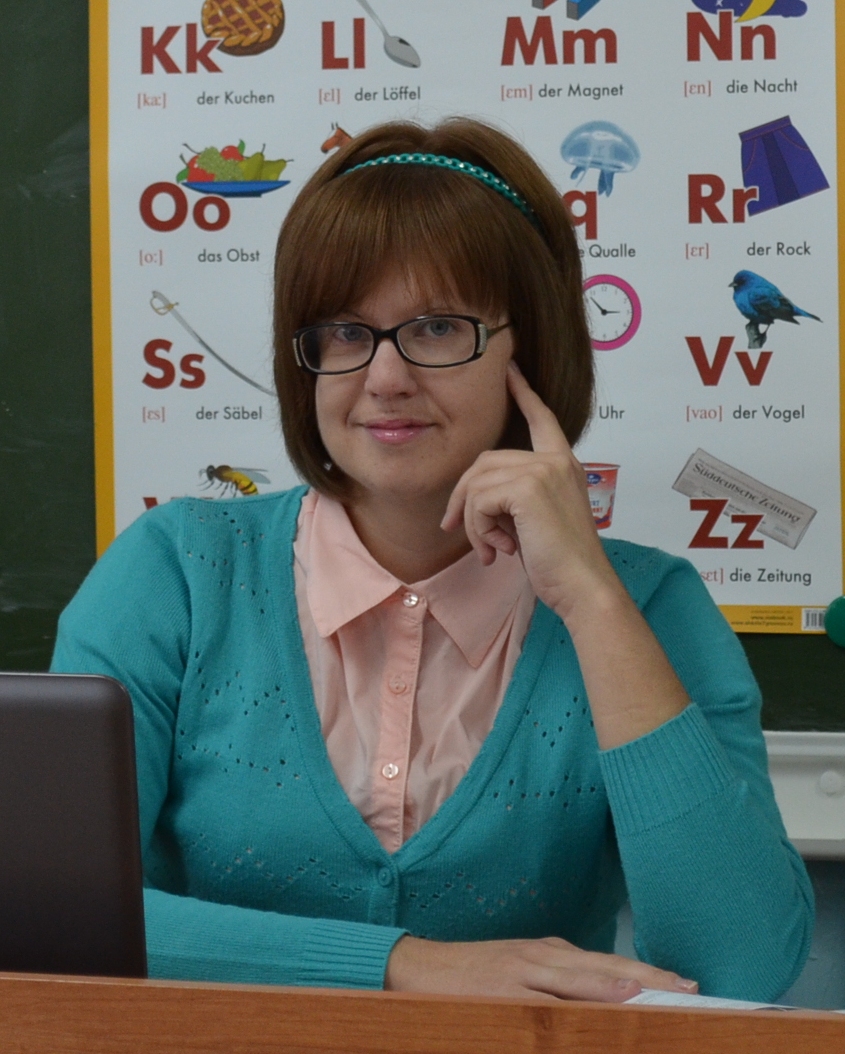 Ковалева 
Анастасия Георгиевна,
учитель английского  языка
МАОУ 
«Аромашевская СОШ им. В.Д. Кармацкого»,
Аромашевский район
Методическое портфолио (заочный тур, номинации: «Учитель года», «Педагогический дебют»)
Интернет-ресурс
Эссе «Я – учитель»
Конкурсное задание «Интернет - ресурс»
Цель: 
     демонстрация использования информационно-коммуникационных технологий как ресурса повышения качества профессиональной деятельности педагога
Формат конкурсного испытания: 
     представление Интернет-ресурса (личный сайт, страница, блог, в том числе и на странице социальной сети, страница на сайте образовательной организации), на котором можно познакомиться с участником конкурса и публикуемыми им материалами: разработки уроков, внеклассных мероприятий с применением современных гаджетов
Конкурсное задание «Интернет - ресурс» (35 баллов)
Критерии оценки: 
     информационная насыщенность
     безопасность и комфортность виртуальной образовательной среды 
    эффективность обратной связи
     актуальность информации
     оригинальность и адекватность дизайна
информационная насыщенность
количество представленной информации, ее образовательная и методическая ценность, регулярность обновлений
   спектр направлений
оригинальность и адекватность дизайна
оригинальность стиля, адекватность цветового решения, корректность обработки графики, разумность скорости загрузки
Возможные проблемы:
Сайт как конструктор – много рекламы
Сайты сообществ – уводят к информации организации, на которой находится страница конкурсанта
Ссылка на ресурс имеется, но нет его наполнения
Тяжелая загрузка
Конструкторы сайтов:
uCoz.ru
Wix.com
Wordpress.com
https://kovalevaag.wixsite.com/school-teacher
Официальный сайт конкурса «Учитель года России»
https://teacherofrussia.edu.ru
https://teacher-of-russia.ru